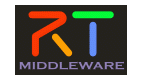 RTミドルウェアコンテスト2015表彰式
表彰プロセス
運営委員会が選定した審査員により，原稿，ホームページ，ソースコード，プレゼンテーションを踏まえて審査
最優秀賞（計測自動制御学会RTミドルウェア賞）は総合的な評価から決定
その他の奨励賞は各スポンサーの裁量で決定．
賞の種類
個人協賛：9件
団体協賛：9件
賞品協賛：2件
計測自動制御学会RTミドルウェア賞
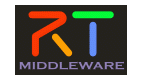 個人協賛
便利ツール賞
協賛者：末廣尚士（電通大）
RTMを利用して，ロボットアプリケーションシステムを構築するために有用なツールを表彰することで，そのようなツールの開発促進・普及を期待します．
複合コンポーネント作成支援ツールの開発
個人参加
宮本 信彦 殿
女流RTコンポーネント賞【ビギナー限定】
協賛者：平井成興（千葉工大）
女性の研究者、技術者、学生、その他ＲＴミドルウェアに関心をもつ持つ女性が主体となって作成した作品を表彰することで、ＲＴミドルウェア普及に女性の力を活用しようというものである。
多目的利用が可能な画像出力RTコンポーネント
芝浦工業大学
下山 未来 殿, 藤本 一真 殿, 安田 福啓 殿, 
松日楽 信人 殿
再チャレンジ賞
協賛者：平井成興（千葉工大）
過去に本コンテストに発表したものの受賞に至らなかった者が、再チャレンジした作品を対象とする。
該当無し
RTミドルウェア普及しま賞
協賛者：塩沢恵子株式会社アドイン研究所）
多様なフィールドで、こんなサービスを実現したい！をＲＴミドルウェアを使って簡易に実現し、その効果を実証することで、ＲＴミドルウェアの普及に貢献している作品に対して贈呈いたします。
自動運転研究用の市販乗用車へのRTMの導入

東京理科大学
堀 佑大朗 殿，陳 祐樹 殿, 羽根 青玄 殿，小木津 武樹 殿, 竹村 裕 殿，溝口 博 殿
インタラクションRTM賞
協賛者：鈴川裕一（UDトラックス株式会社）
多様なフィールドで、こんなサービスを実現したい！をＲＴミドルウェアを使って簡易に実現し、その効果を実証することで、ＲＴミドルウェアの普及に貢献している作品に対して贈呈いたします。
歩行パターンを利用した人検出RTコンポーネント
芝浦工業大学
池田 貴政 殿，野見山　大基 殿，松日楽 信人 殿
東京女子大学
新井 初実 殿，木村 純麗 殿，坂井 栞 殿
薮井 えりか 殿，山崎 友希 殿，加藤 由花 殿
基幹業務RTM賞
協賛者：鈴川裕一（UDトラックス株式会社）
基幹業務､特に製造業においては生産だけでなく､生産計画､生産実績管理､部品の在庫管理､部品発注・納入管理､など多岐にわたる管理システムやソフトが存在します。それらのシステムやソフトと柔軟に接続できるコンポーネントを期待し懸賞を出させていただきました。
該当無し
優秀RT技術賞
協賛者：原功（産業技術総合研究所）
RTCを利用したシステム、またはRTMのツールに対して、優れた技術を表彰する。優れた技術かどうかは、いかに優れたドキュメントを作成したかどうか、その内容を再履行できるかを判断基準にさせていただきたい。
MediA-RTコミュニティ活動を通したメディアアート制作
芝浦工業大学
土屋 彩茜 殿, 小山 拓馬 殿, 中沢 真太郎 殿
中田 航平 殿, 佐々木 毅 殿
サマーキャンプ賞
協賛者：大原賢一（名城大学），岡田慧（東京大学）
RTミドルウェアサマーキャンプの卒業生による作品の中で､優秀な作品を対象とする。
【今回限定．副賞2万円】
遠隔操縦でボールを追いかけるロボットの開発

産業技術短期大学
伊藤 誠人 殿、二井見 博文 殿
ベストサポート賞
協賛者：神徳徹雄（産業技術総合研究所）
RTミドルウエアが目指す、技術の共有と再利用のためには、使ってもらうためのホームページ作りと、 皆に利用していただいて完成度や使い勝手を高めるというプロセスが欠かせません。もっとも活発にユーザからの質問・コメント・要望を集め、それに対して積極的にサポートした作品に対して贈呈いたします。
オーディオ・アニマトロニクスのためのRTC

CURIOSITY
堀川 隆弘殿
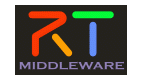 団体協賛
チェンジビジョン賞
協賛者：株式会社チェンジビジョン
ＲＴミドルウェアの普及を促し、今後の研究開発やビジネスへの貢献を連想させるような作品に対して表彰いたします。モデリング技法は問いませんが、モデリングの活用を期待します。
家電の電源状態を検出してON/OFFを制御する赤外線リモコン
名城大学
倉部 紘一 殿, 辰野 恭市 殿
グローバルアシスト賞
協賛者：株式会社グローバルアシスト
ＲＴミドルウェアを使用したＲＴシステムや各種ツールを対象に表彰させて頂きます。特にＲＴミドルウェアの利用分野を広げる可能性のある作品や、ＲＴミドルウェアを用いたシステムの実運用をサポートするツールを表彰させていただきます。
自動運転研究用の市販乗用車へのRTMの導入
東京理科大学
堀 佑大朗 殿，陳 祐樹 殿, 羽根 青玄 殿，小木津 武樹 殿, 竹村 裕 殿，溝口 博 殿
システムズエンジニアリング賞
協賛者：株式会社セック
セック（Systems Engineering Consultants）は、リアルタイム技術専門のソフトウェア会社です。ロボット分野では、「ロボットにシステム工学を」というコンセプトで研究開発とビジネス化に取り組んでいます。本奨励賞では、単なる研究の枠にとどまらず、新しい市場の創出を予感させるイノベーティブな作品や、システム工学を追究した作品、あるいは当社のプロダクト(OpenRTM.NET、RTM on Android等)を有効に活用した作品に対して表彰します。
フォースフィードバック型ステアリングホイール
RTC化の研究
東京理科大学
陳 佑樹 殿, 羽根 青玄 殿, 小木津 武樹 殿, 溝口 博 殿
ロボットサービスイニシアチブ(RSi)賞
協賛者：ロボットサービスイニシアチブ
パーソナルロボットによる通信ネットワークを活用した魅力あるサービスであり、新しいロボット産業誕生に繋がることを期待できるロボットサービスを表彰いたします。ロボットサービスはＲＳＮＰライブラリを用いて開発し、ＲＴコンポーネントと組み合わせたサービスであること、相互運用性がありロボットならではのサービス提供モデルが提案されていることを評価のポイントとします。
多目的利用が可能な画像出力RTコンポーネント
芝浦工業大学
下山 未来 殿, 藤本 一真 殿, 安田 福啓 殿, 
松日楽 信人 殿
組込みシステム技術協会賞
協賛者：組込みシステム技術協会
以下の技術，手法，提案等が盛り込まれた作品に対して表彰いたします。
-組込みシステム技術およびロボット技術の発展に大きな影響を与えるであろうと考えられる技術
-組込みシステムおよびロボットにおけるハードウェア抽象化レイヤーを実現する技術
-組込みシステムおよびロボットにおける安全性を向上する技術や開発手法
-組込みシステムおよびロボットにおけるソフトウェアの状態遷移設計手法
-組込みシステム技術およびロボット技術に関する技術者の育成に寄与すると考えられる提案
RTミドルウェア学習用ロボットアーム制御
RTコンポーネント群の開発
個人参加
宮本 信彦 殿
アドイン賞
協賛者：株式会社アドイン研究所
実世界の多様性に適応可能な優れた技術を実現したRTコンポーネントの開発に対して表彰します。
歩行パターンを利用した人検出RTコンポーネント
芝浦工業大学
池田 貴政 殿，野見山　大基 殿，松日楽 信人 殿
東京女子大学
新井 初実 殿，木村 純麗 殿，坂井 栞 殿
薮井 えりか 殿，山崎 友希 殿，加藤 由花 殿
SUGAR SWEET ROBOTICS賞
協賛者：株式会社SUGAR SWEET ROBOTICS
ロボットおよびロボット技術応用システムを開発する場合に応用範囲が広いと思われるツール類を主に評価します。
複合コンポーネント作成支援ツールの開発

個人参加
宮本 信彦 殿
ベストコンセプト賞
協賛者：ロボットビジネス推進協議会
将来的なビジネスへの発展が期待できる作品、もっとも優れたコンセプト提案を表彰します。
MediA-RTコミュニティ活動を通したメディアアート制作
芝浦工業大学
土屋 彩茜 殿, 小山 拓馬 殿, 中沢 真太郎 殿
中田 航平 殿, 佐々木 毅 殿
日本ロボット工業会賞【ビギナー限定】
協賛者：ロボットビジネス推進協議会
総合評価として、今回初めてRTミドルウエアコンテストにエントリーした参加者の中で、最も優秀な開発成果に対する奨励賞として「日本ロボット工業会賞」を表彰します。
家電の電源状態を検出してON/OFFを制御する赤外線リモコン
名城大学
倉部 紘一 殿, 辰野 恭市 殿
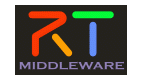 商品協賛
ウィン電子工業賞
協賛者：有限会社ウィン電子工業
ウィン電子工業は、RTミドルウエアがロボット分野を越えて普及し、それに伴い分野を越えた技術の交換がなされ発展して行く事を望んでおります。RTミドルウエアコンテストでは、
-RTミドルウエアを導入していない技術者に対して、導入したいと思わせる魅力ある作品
-RTミドルウエアを応用して新しい分野へ挑戦し間口を広げる期待がある作品
XML台本に基づく複数ロボットの同期制御コンポーネント
甲南大学
青木 哲 殿，秋山 和寛 殿, 林 拓実 殿，原口 和貴 殿, 真下 遼 殿，梅谷 智弘 殿, 北村 達也 殿，灘本 明代 殿
セック特別賞
協賛者：株式会社セック
RTMをどのように普及させるかという視点で進めて頂いている点、大変共感しました。また、きちんと理論に基づいている点も素晴らしいと思います。今後も継続し、また知見を教えて下さい。
MediA-RTコミュニティ活動を通したメディアアート制作
芝浦工業大学
土屋 彩茜 殿, 小山 拓馬 殿, 中沢 真太郎 殿
中田 航平 殿, 佐々木 毅 殿
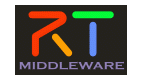 最優秀賞
計測自動制御学会学会RTミドルウェア賞
総合評価として一番優秀な開発成果に対して最優秀賞として 「計測自動制御学会RTミドルウエア賞」を表彰します。
USBメモリに搭載したポータブルRTM環境を用いたロボット教育ツール
埼玉大学
野際 章人 殿, 藤間 瑞樹 殿, 程島 竜一 殿
琴坂 信哉 殿